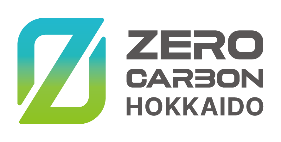 北海道総合防災訓練（in 滝川西高校）
【積雪状況】
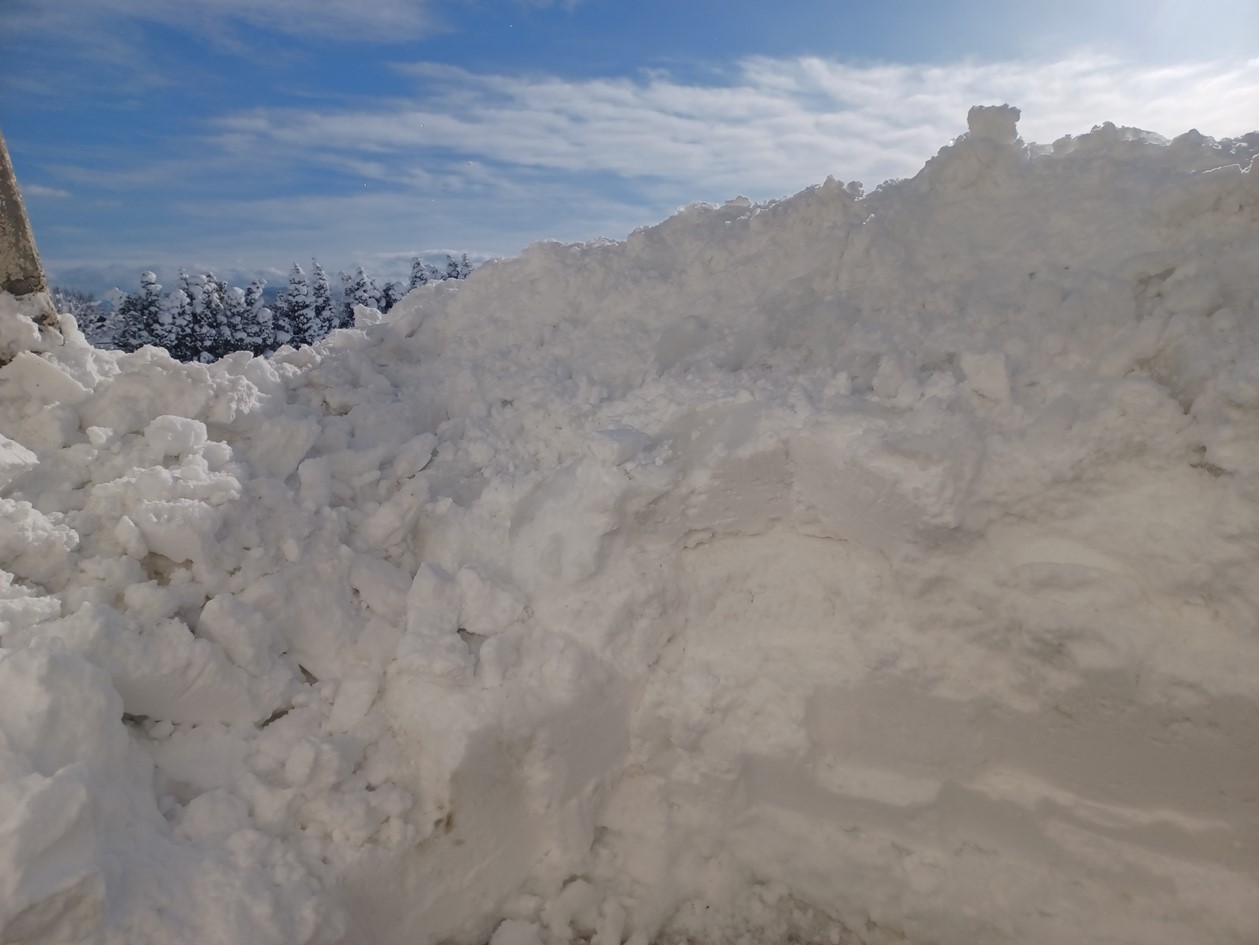 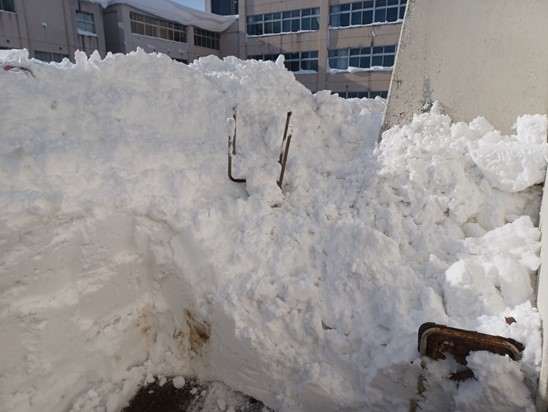 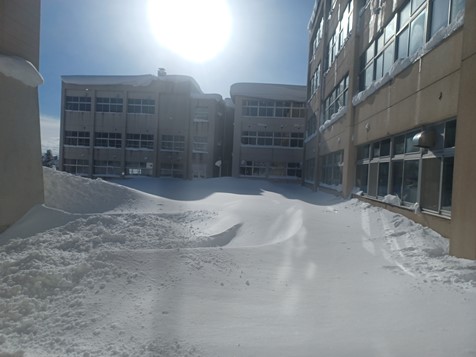 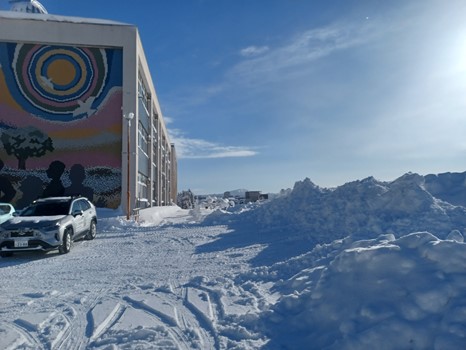 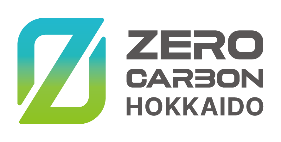 北海道総合防災訓練（in 滝川西高校）
【FCV配置状況】
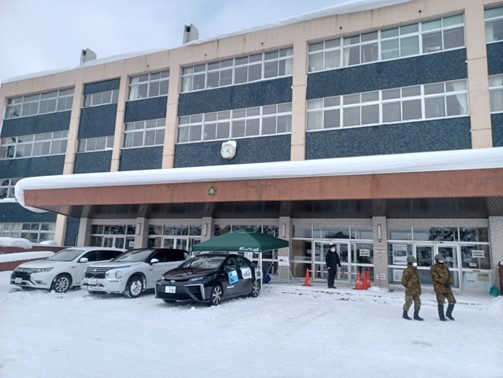 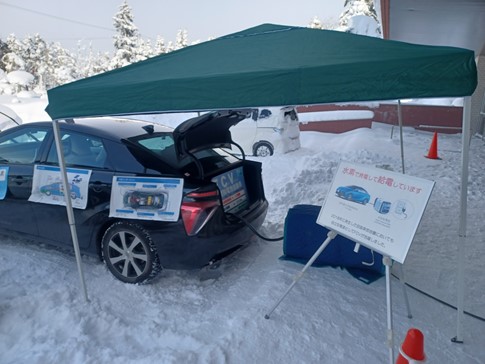 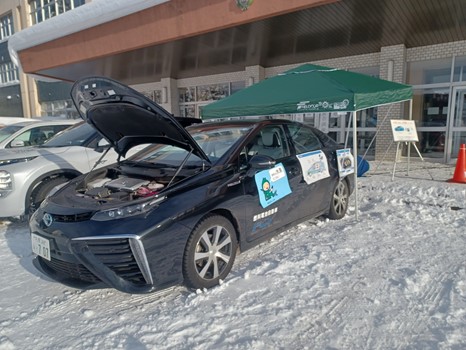 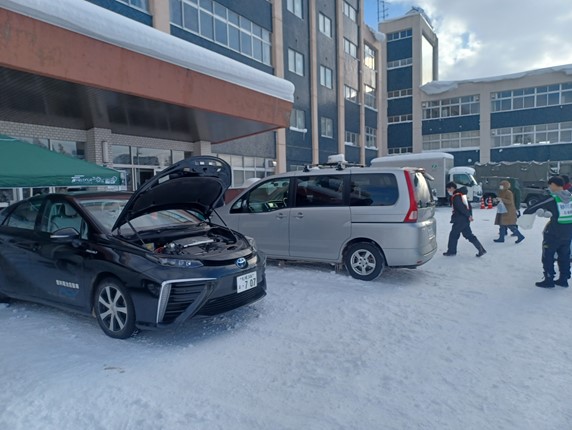 【タンク仕様】
住民等の避難時にあわせてFCVを紹介
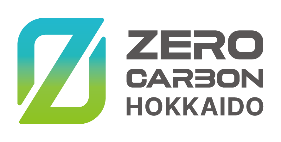 北海道総合防災訓練（in 滝川西高校）
【夜間のFCV配置状況】
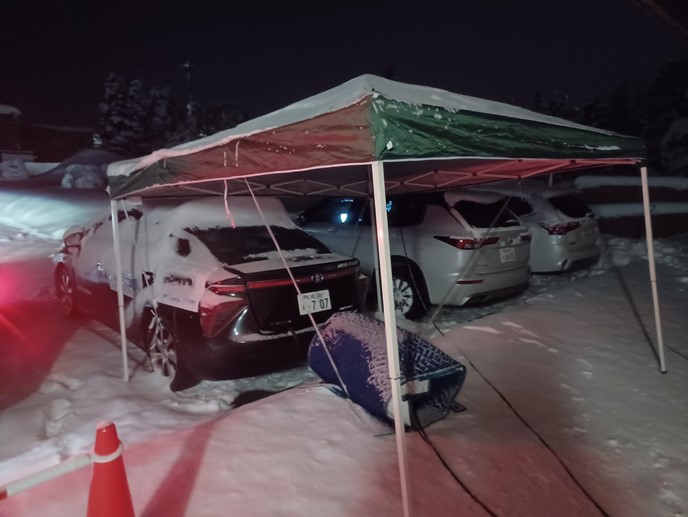 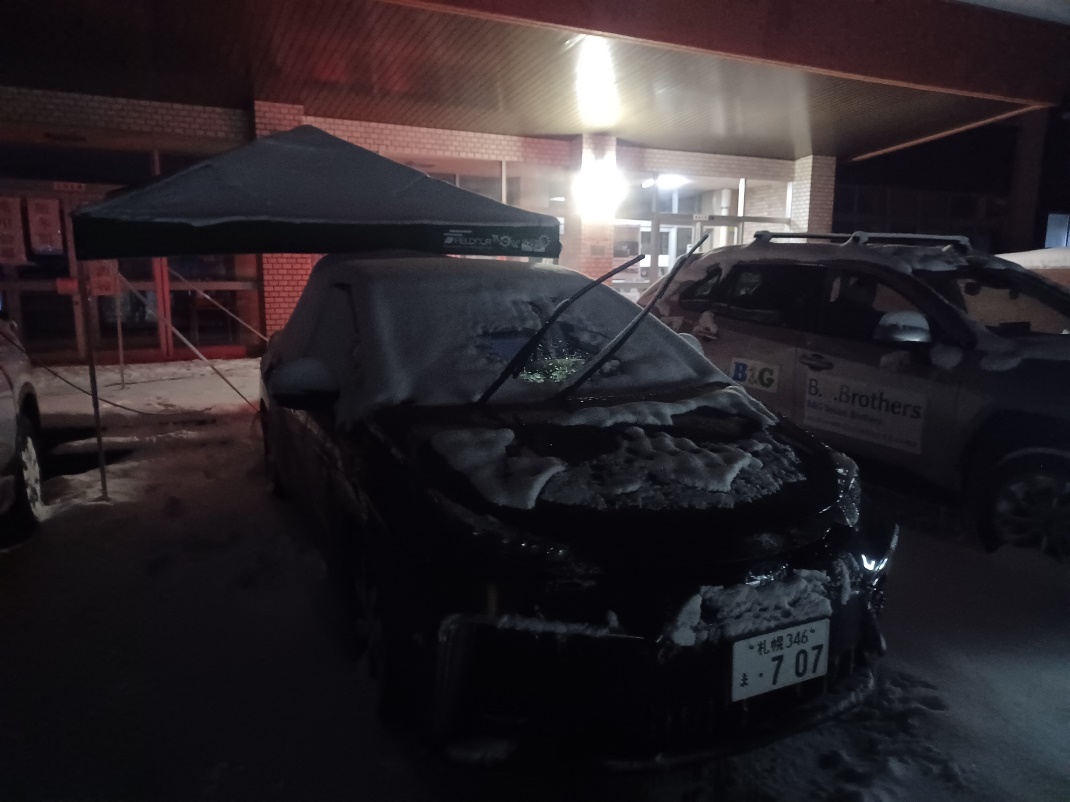 若干の積雪はあったが、簡易テントを活用することで給電器等への直接の積雪を回避。
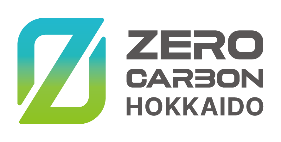 北海道総合防災訓練（in 滝川西高校）
【屋内のゼロカーボンブース】
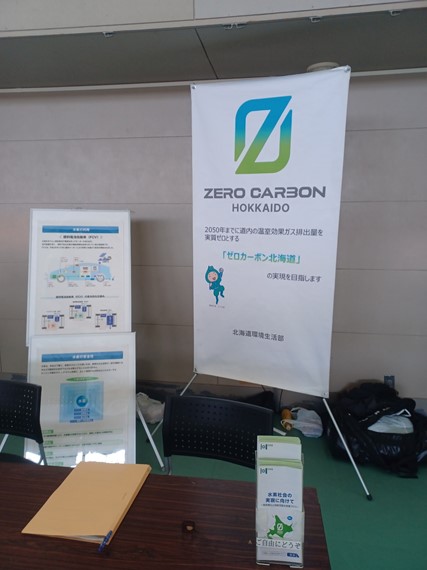 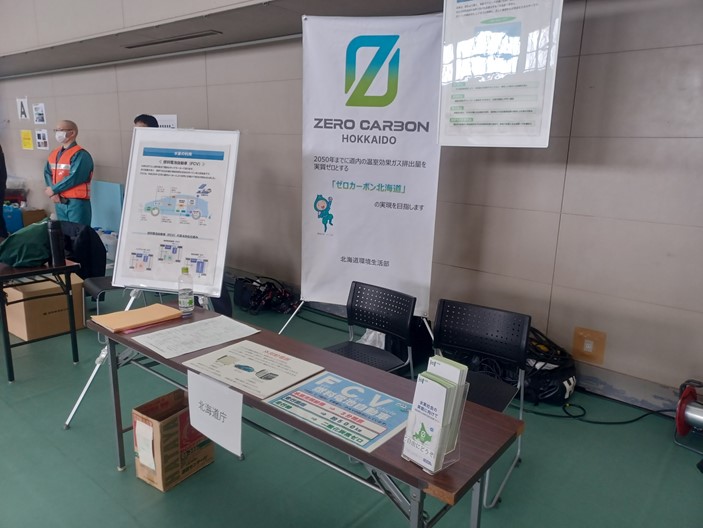 各事業者の展示にあわせて、ゼロカーボンのブースを開設。
水素に関するチラシ配布や、FCVからの電源供給等の概要を説明。
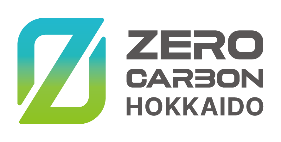 北海道総合防災訓練（in 滝川西高校）
【自動販売機への電源供給】
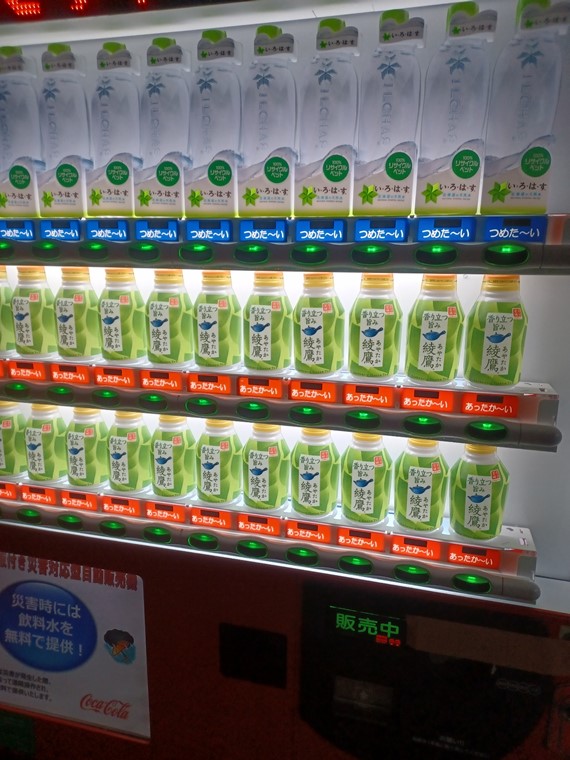 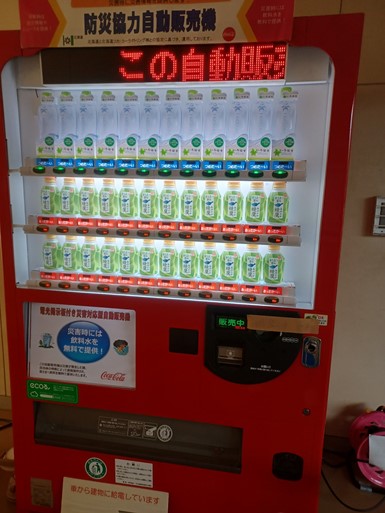 自動販売機への電源については支障なく供給。
今回は「つめたい」「あたたかい」の併用で電源を供給。
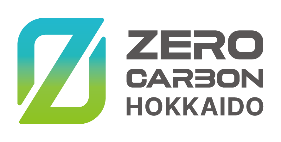 北海道総合防災訓練（in 滝川西高校）
【携帯電話用充電器への電源供給】
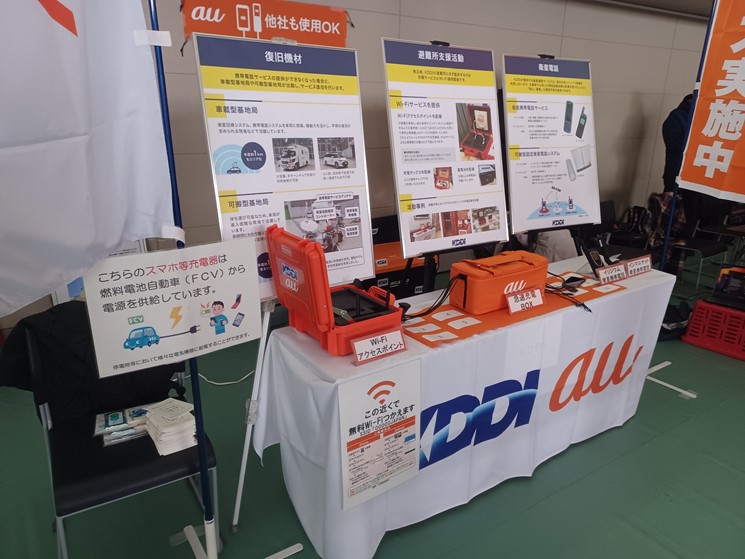 携帯電話用の充電器に対して、電源を供給。
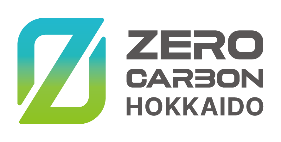 北海道総合防災訓練（in 滝川西高校）
【加湿器への電源供給】
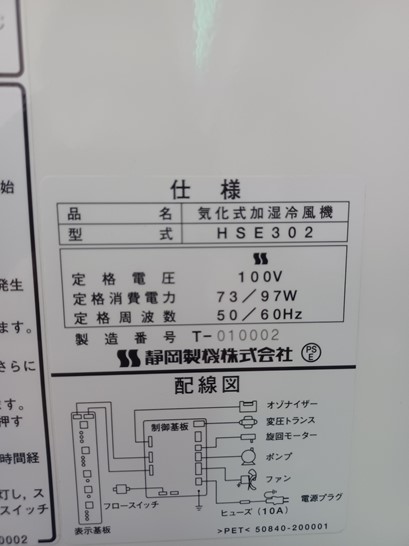 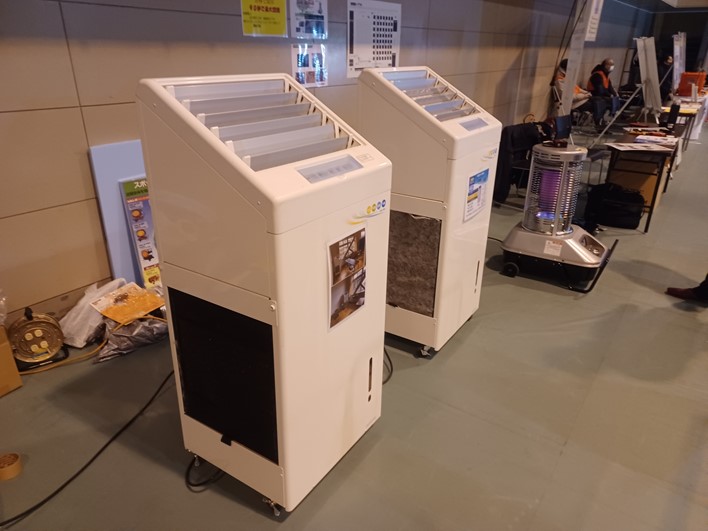 加湿器に対して、電源を供給。
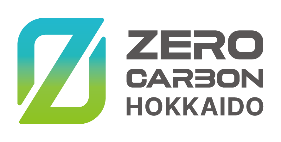 北海道総合防災訓練（in 滝川西高校）
【暖房設備への電源供給】
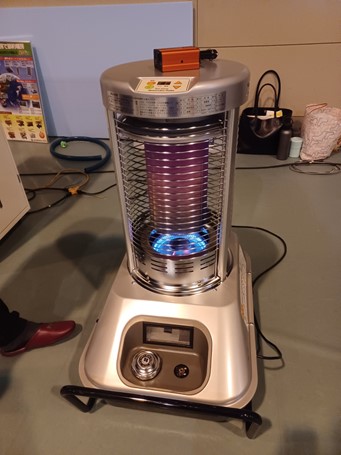 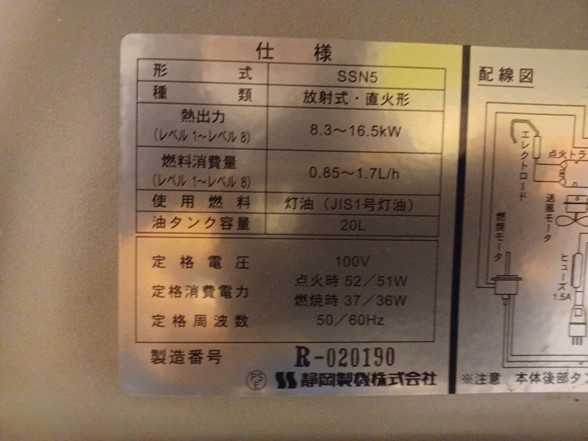 灯油式暖房設備に対して、電源を供給。